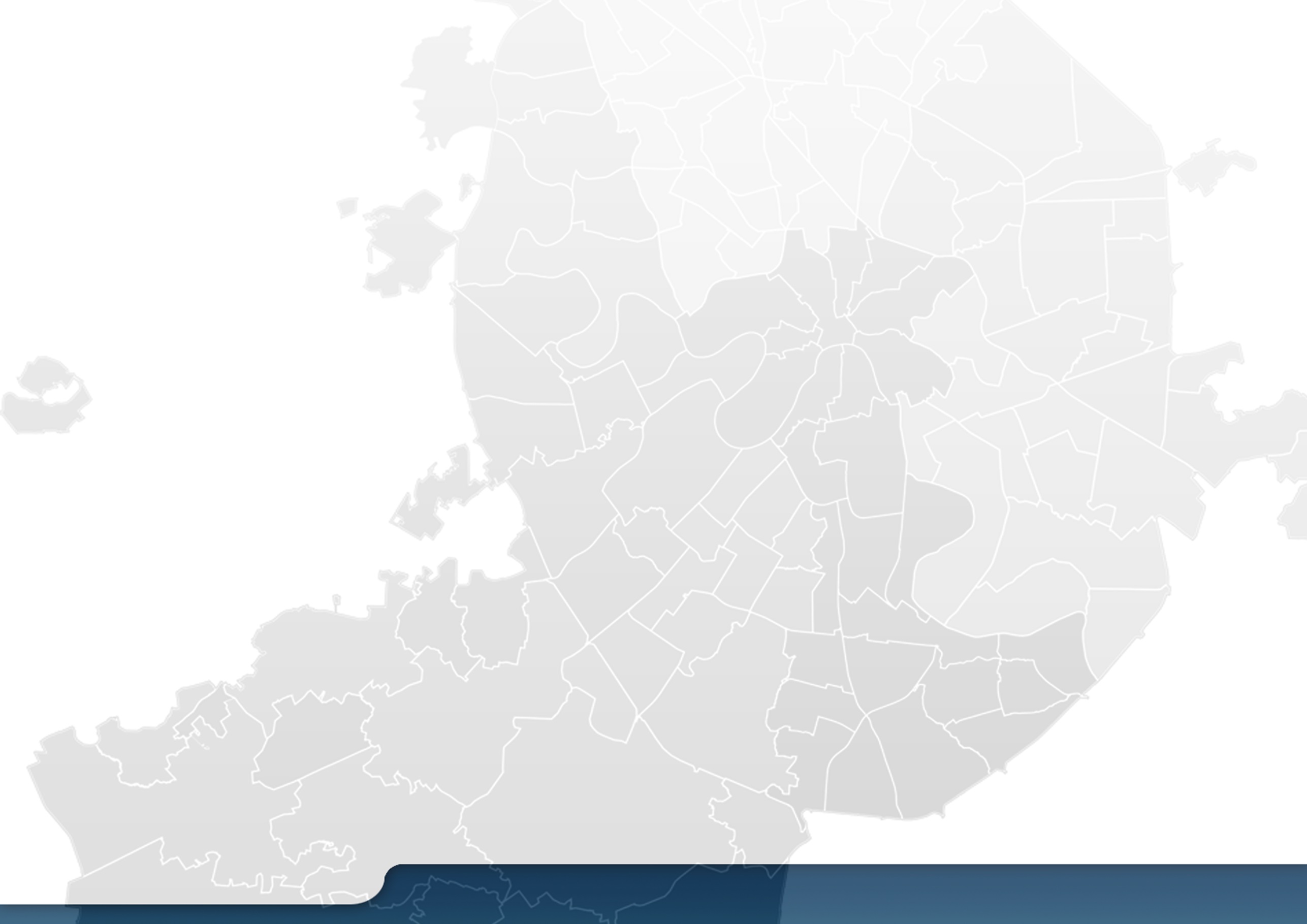 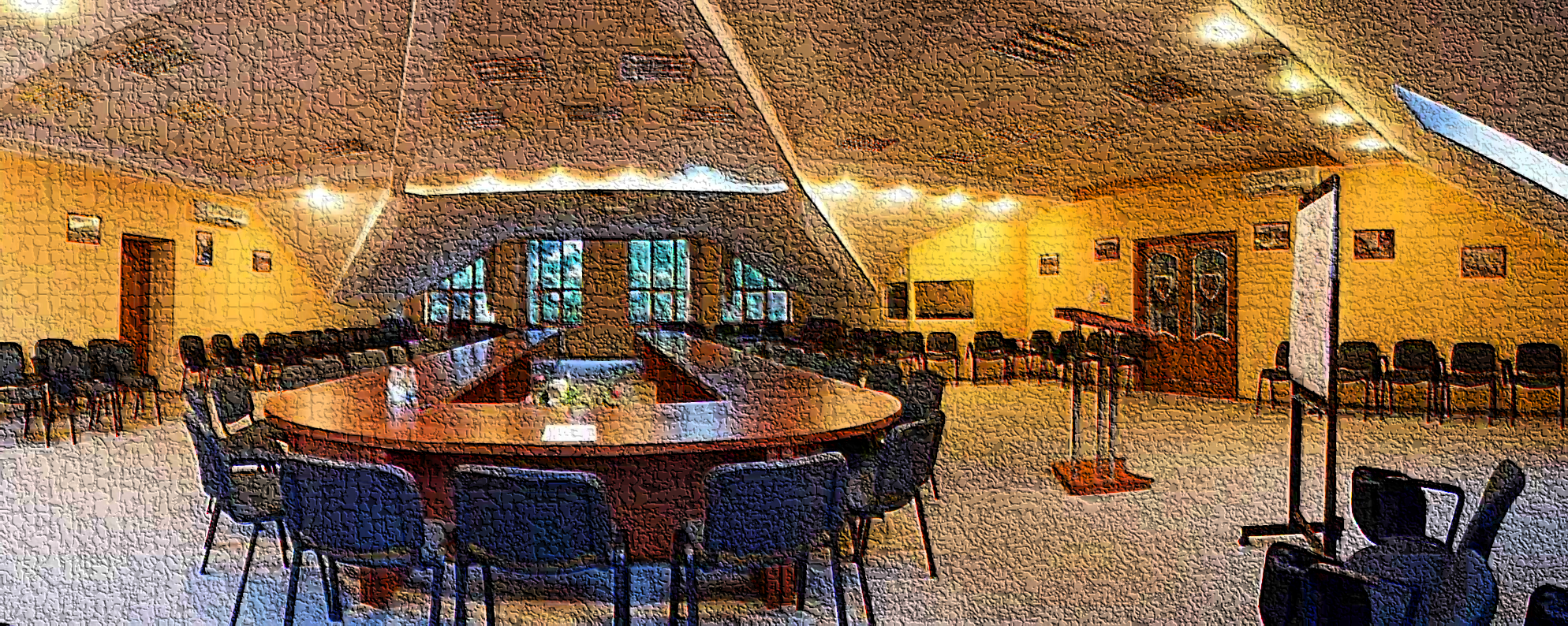 Система классификаторов и каталогов 
в строительном комплексе
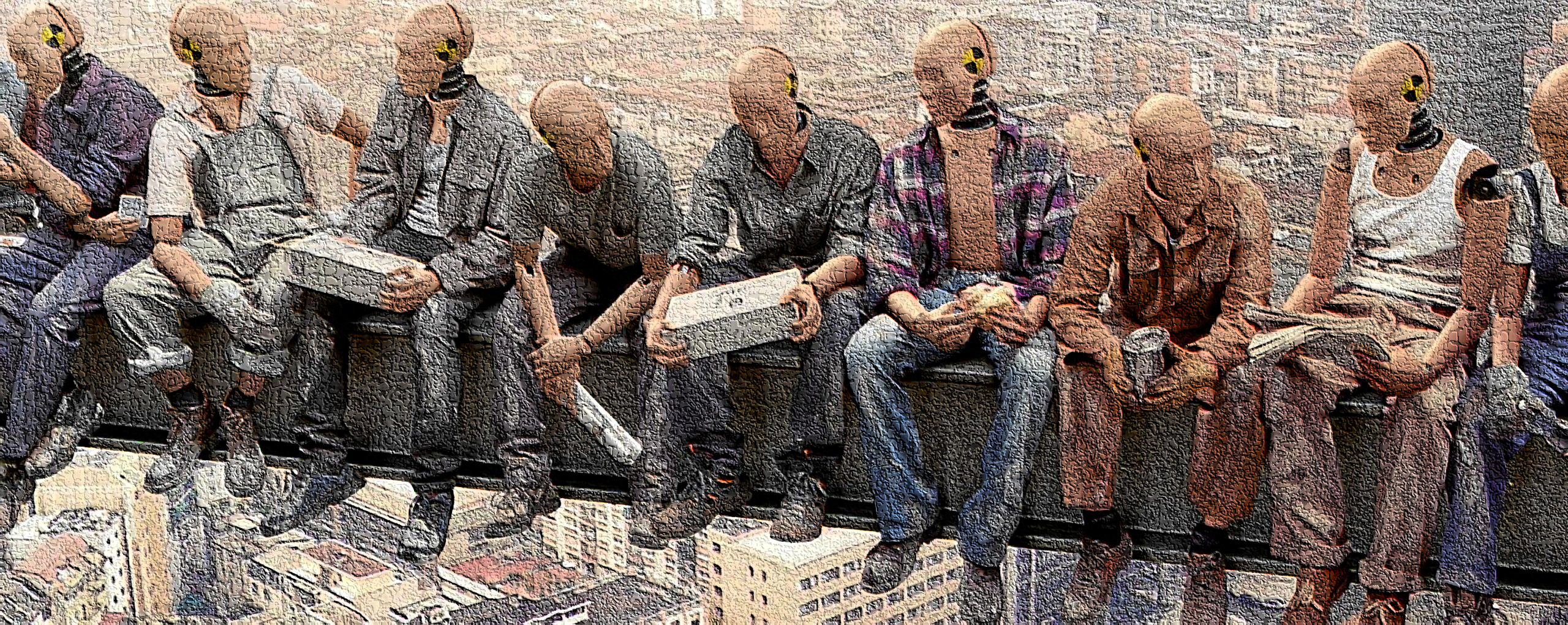 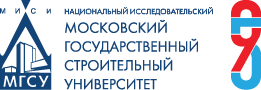 институт стратегического планирования
2
Системообразующий фактор регулирования строительного комплекса
Технологический характер деятельности строительного комплекса
Информационное представление актуальных процессов в реальной экономике
Проектирование
Техническое регулирование
Отраслевые классифика-торы
Ценообразование
Строительство
Эксплуатация
Ценообразование
Утилизация
Торги
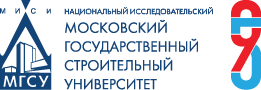 Ресурсное обеспечение
Кадровое обеспечение
институт стратегического планирования
3
Методологические проблемы классификации
Фасетные классификации Ранганатана
Иерархические классификации
1
1
2
1
Классифицируемое множество
1
2
Классифицируемое множество
3
3
2
3
2
3
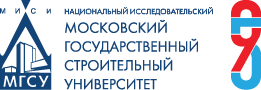 институт стратегического планирования
4
Методологические проблемы классификации в строительном комплексе
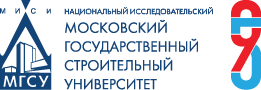 институт стратегического планирования
4
Структура классификаторов и каталогов BIM - библиотеки
Классификаторы объектов капитального строительства
Классификаторы и каталоги конструктивных и технических решений
Классификаторы и каталоги продукции строительного назначения
Классификаторы и каталоги материальных строительных ресурсов
Классификаторы и каталоги трудовой деятельности
Классификаторы эксплуатационных показателей конструкций и инженерных систем
Фасетная кодификация
Blockchain Technology
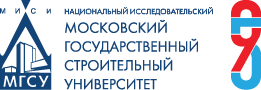 институт стратегического планирования